Jolly Grammar 
5a-4
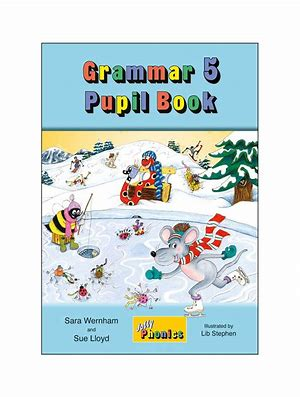 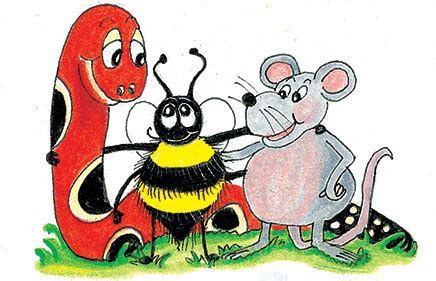 Spelling Test 2
change
change
 strange
change
 strange
 challenge
change
 strange
 challenge
 orange
change
 strange
 challenge
 orange
 plunge
change
 strange
 challenge
 orange
 plunge
 sponge
change
 strange
 challenge
 orange
 plunge
 sponge
7. exchange
change
 strange
 challenge
 orange
 plunge
 sponge
7. exchange
8. arrange
change
 strange
 challenge
 orange
 plunge
 sponge
7. exchange
8. arrange
9. lounge
change
 strange
 challenge
 orange
 plunge
 sponge
7. exchange
8. arrange
9. lounge
10. fringe
change
 strange
 challenge
 orange
 plunge
 sponge
7. exchange
8. arrange
9. lounge
10. fringe
11. revenge
change
 strange
 challenge
 orange
 plunge
 sponge
7. exchange
8. arrange
9. lounge
10. fringe
11. revenge
12. cringe
change
 strange
 challenge
 orange
 plunge
 sponge
7. exchange
8. arrange
9. lounge
10. fringe
11. revenge
12. cringe
13.syringe
change
 strange
 challenge
 orange
 plunge
 sponge
7. exchange
8. arrange
9. lounge
10. fringe
11. revenge
12. cringe
13.syringe
14.avenge
change
 strange
 challenge
 orange
 plunge
 sponge
7. exchange
8. arrange
9. lounge
10. fringe
11. revenge
12. cringe
13.syringe
14.avenge
15. twinge
change
 strange
 challenge
 orange
 plunge
 sponge
7. exchange
8. arrange
9. lounge
10. fringe
11. revenge
12. cringe
13.syringe
14.avenge
15. twinge
16. singe
change
 strange
 challenge
 orange
 plunge
 sponge
7. exchange
8. arrange
9. lounge
10. fringe
11. revenge
12. cringe
13.syringe
14.avenge
15. twinge
16. singe
17. scavenge
change
 strange
 challenge
 orange
 plunge
 sponge
7. exchange
8. arrange
9. lounge
10. fringe
11. revenge
12. cringe
13.syringe
14.avenge
15. twinge
16. singe
17. scavenge
18. interchange
Let’s review
Parts of Speech.
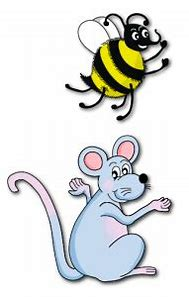 light
light

 the light of the moon
light

 the light of the moon	noun
light

 the light of the moon	noun

 She will light the fire.
light

 the light of the moon	noun

 She will light the fire.	verb
light

 the light of the moon	noun

 She will light the fire.	verb

She wore a light blue dress.
light

 the light of the moon	noun

 She will light the fire.	verb

She wore a light blue dress.	adjective
cry
cry

 I heard the baby cry.
cry

 I heard the baby cry.	verb
cry

 I heard the baby cry.	verb

The baby’s cry was loud and strong.
cry

 I heard the baby cry.	verb

The baby’s cry was loud and strong. noun
Activity Page: 
One Word – Different Parts of Speech
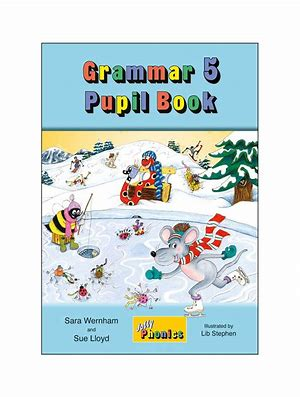 shower

noun


verb
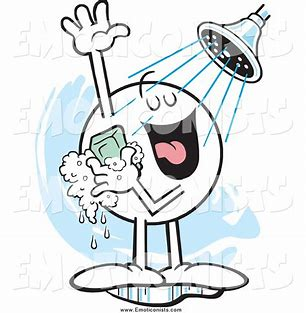 shower

noun
I like to sing in the shower.

verb
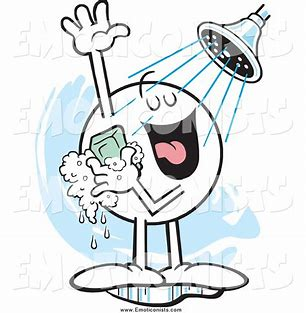 shower

noun
I like to sing in the shower.

verb
I like to shower every morning.
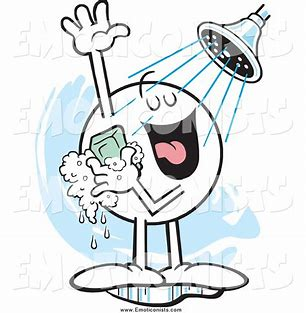 A lot of Japanese are in the Olympics.
I like Japanese sushi.
This is clean water.
I cleaned my desk.
This is a hard rock.
I work hard everyday.
The colour is beautiful.
I coloured my face.
I have coloured pencils.
Complete the sentences.
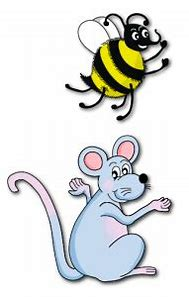 Assignment
Copy out the syllables of each spelling word (page 8).
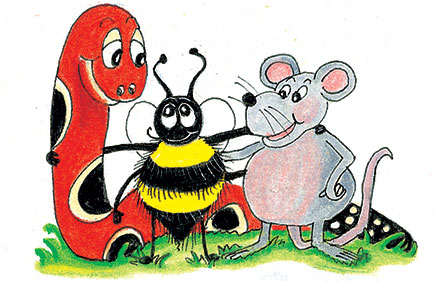 Thank you. 

See you 
next time!
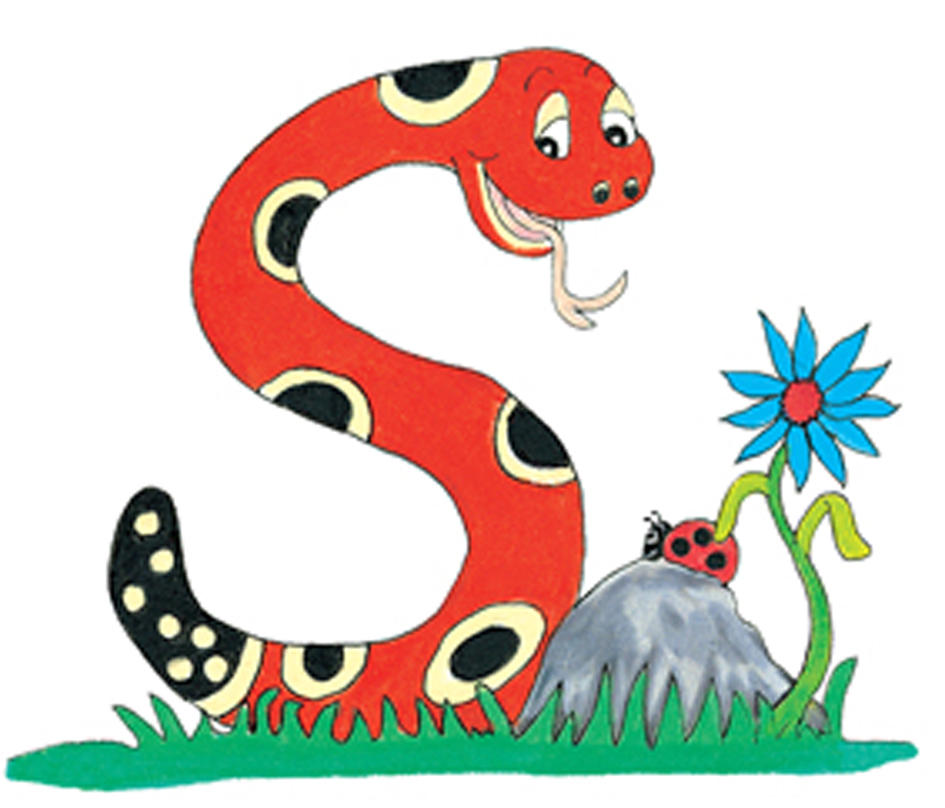